한국어 지부
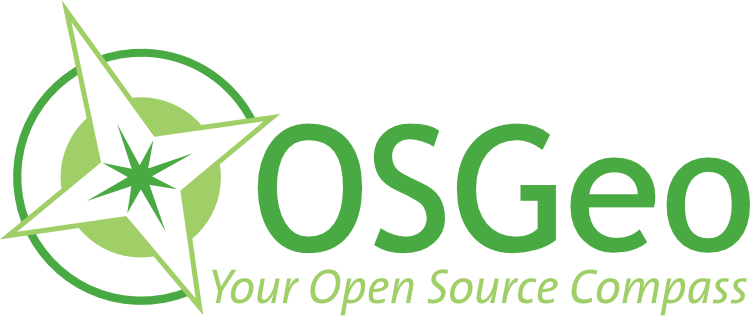 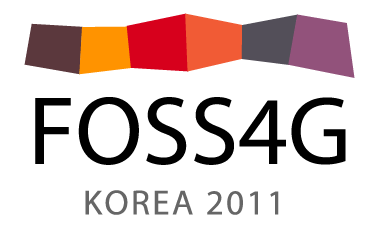 How to Make Money out of Open Source Software?
28th, Oct 2011
FOSS4G Korea 2011 Keynote Talk

OSGeo Korean Language Chapter
Shin, Sanghee(endofcap@gmail.com)
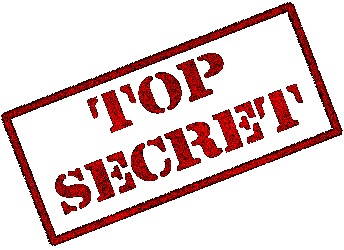 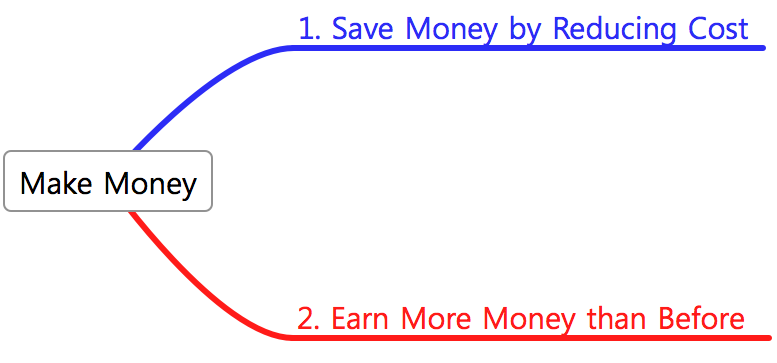 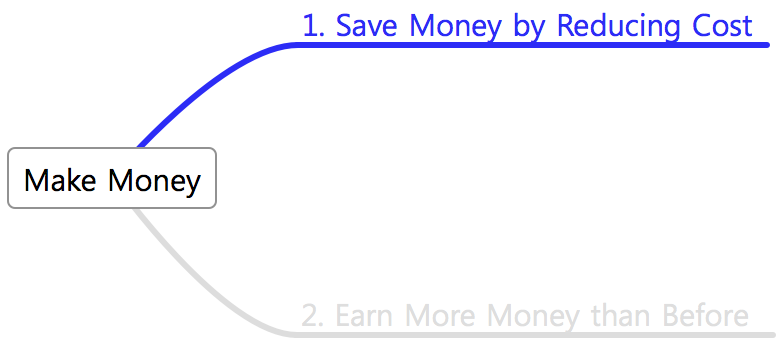 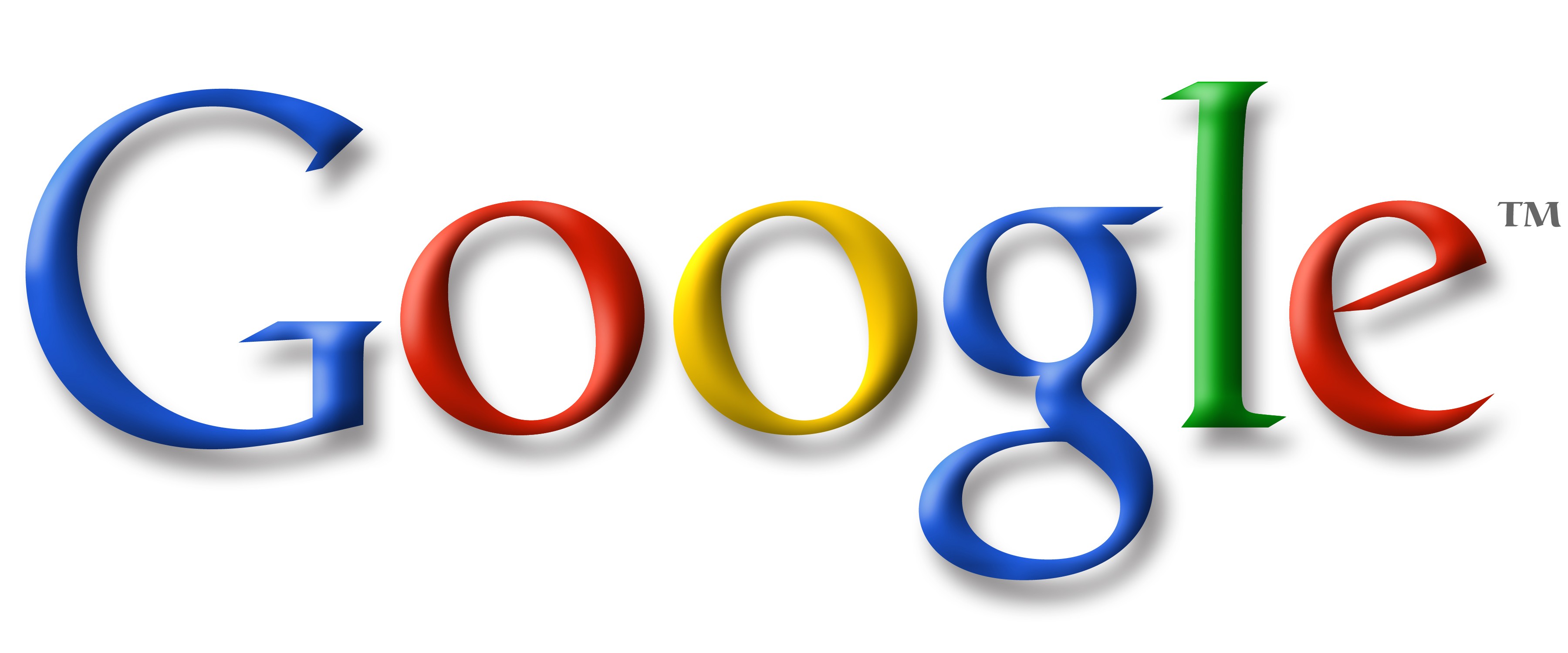 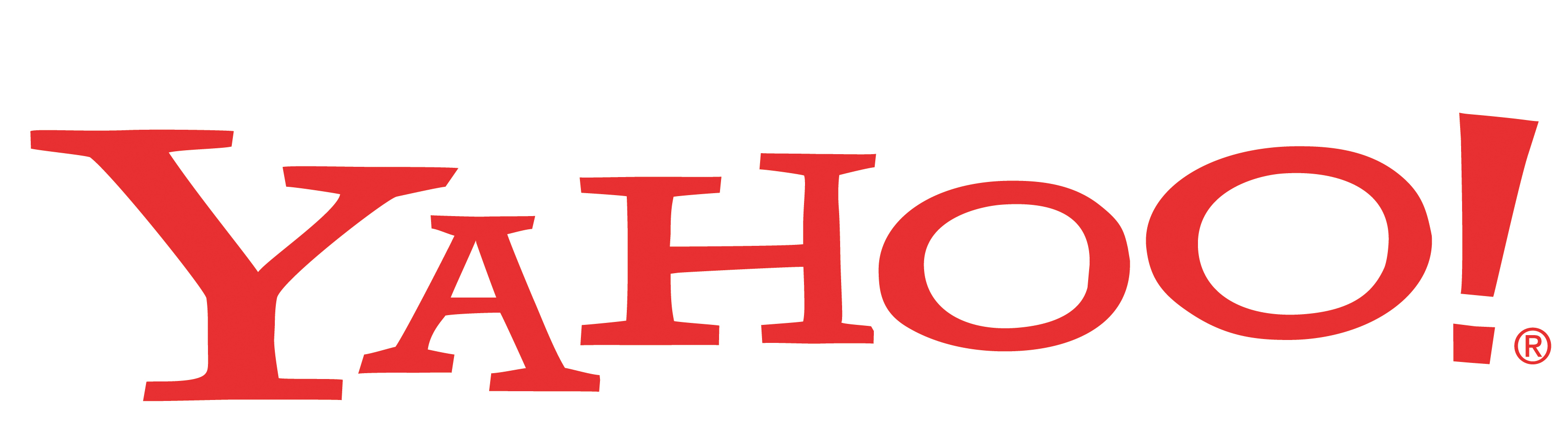 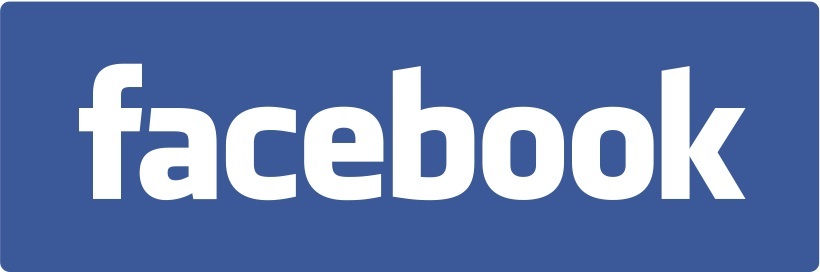 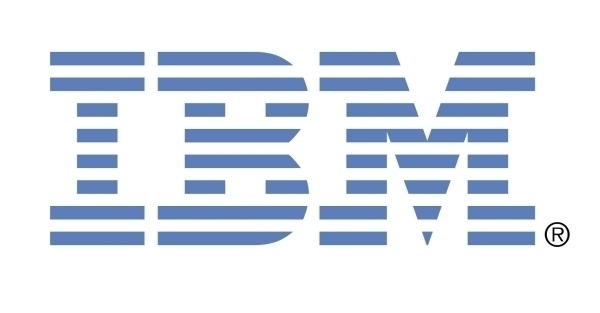 IBM committed USD 1Billion to open source in 2001
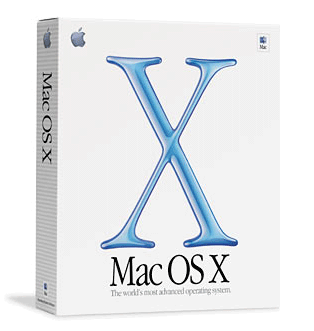 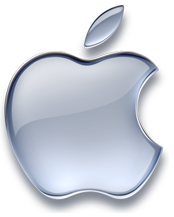 OS X is built on top of 2 key open source projects,   Mach3 & FreeBSD 3.2
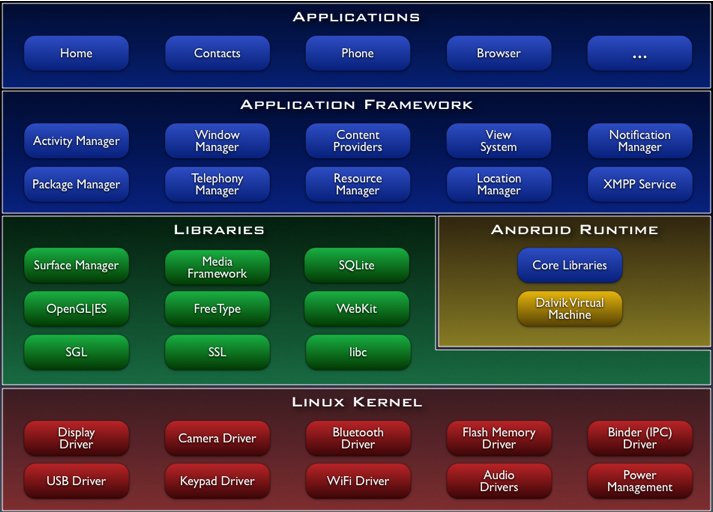 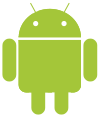 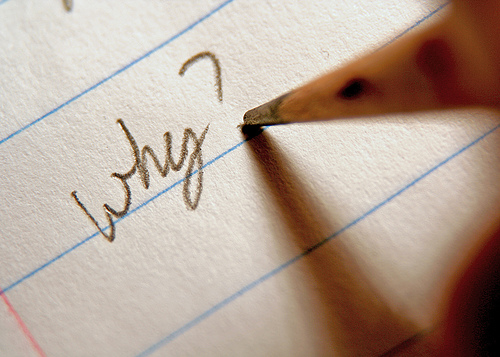 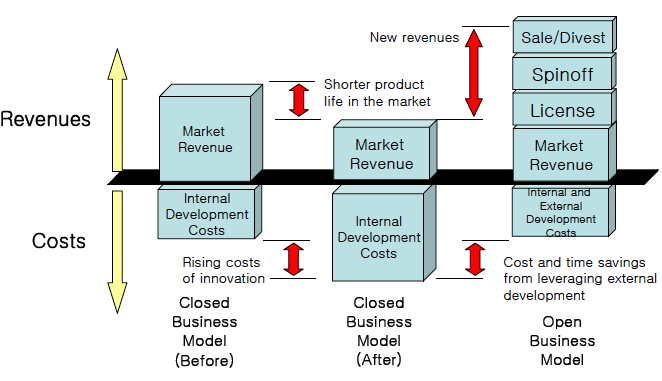 Lower cost of innovation
Faster time to market
Share risk with others
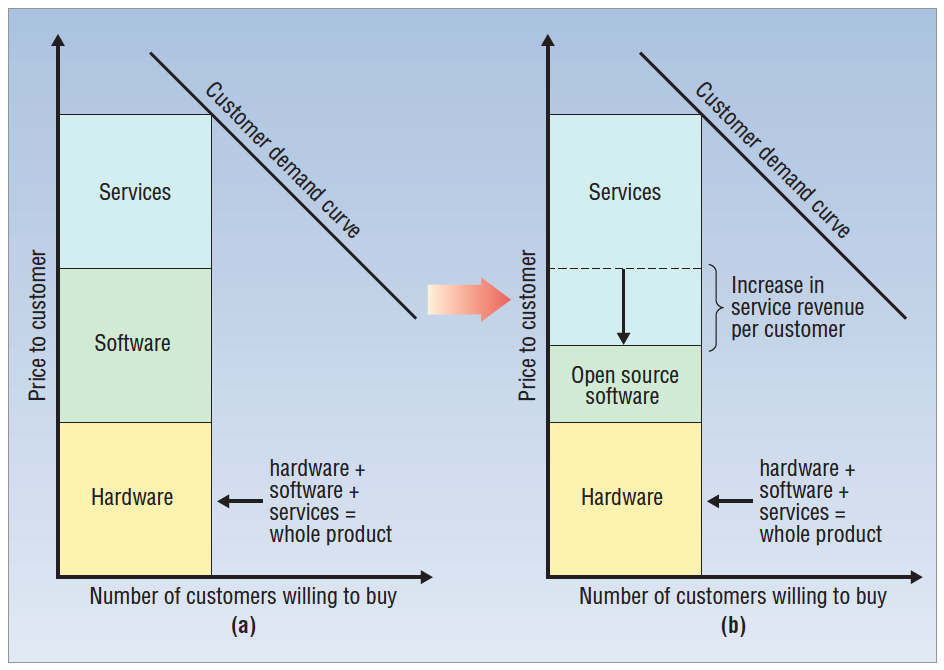 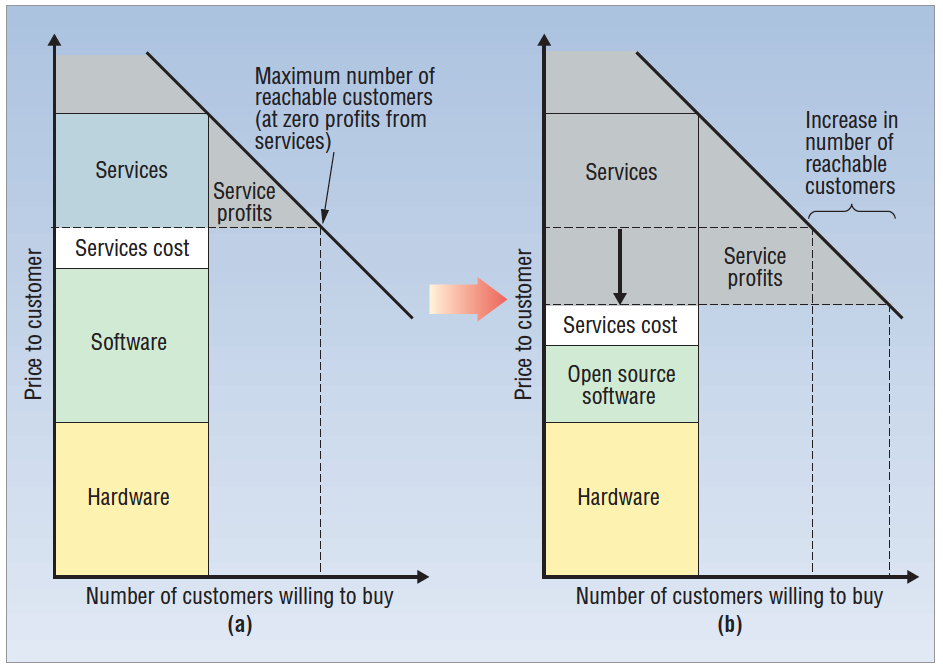 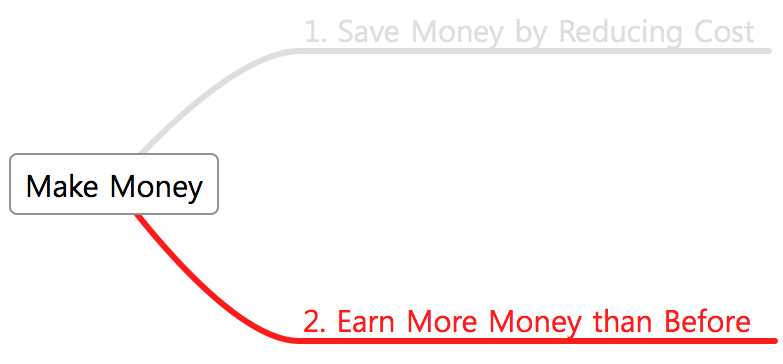 Let’s sell open source SWat high price like 봉이 김선달!!
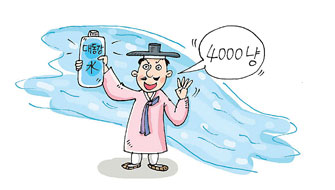 Price
Price
Demand Curve
Demand Curve
Supply Curve
Supply Curve 1
Supply Curve 2
Quantity
Quantity
This is Free Economy!!
Changing ‘Free’ to ‘Paid’?
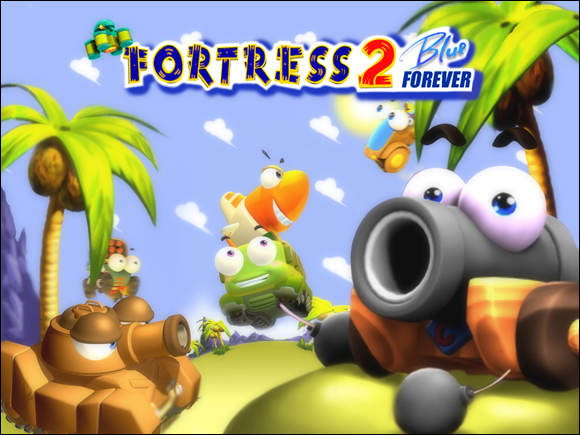 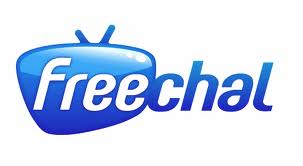 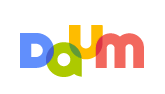 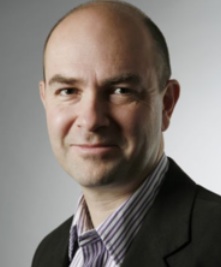 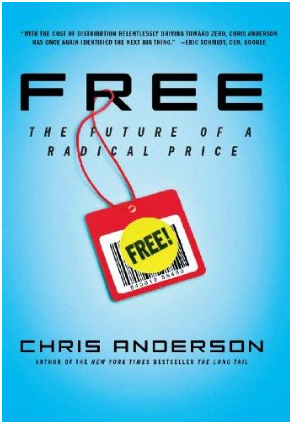 “If it’s digital, sooner or later    it’s going to be free.	                                                                      ”
Abundance wants to be free!!
And then how can we earn money out of ‘Free’?
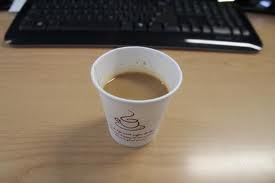 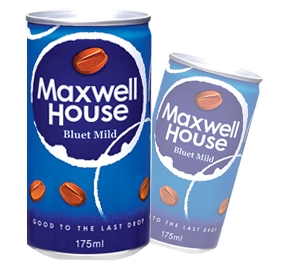 Free
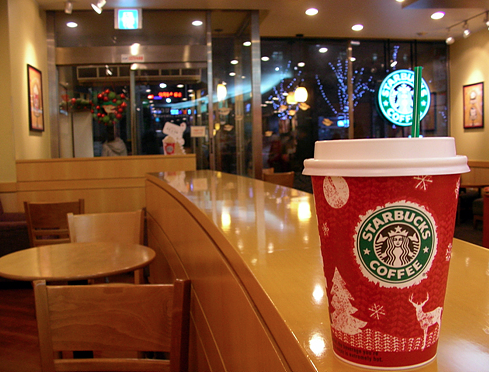 KRW 800
KRW 5,000
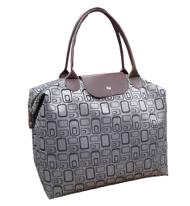 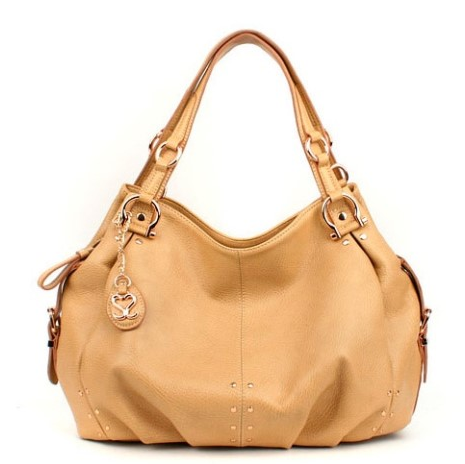 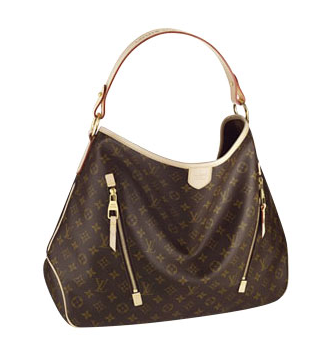 KRW 3,500
KRW 120,000
KRW 1,995,000
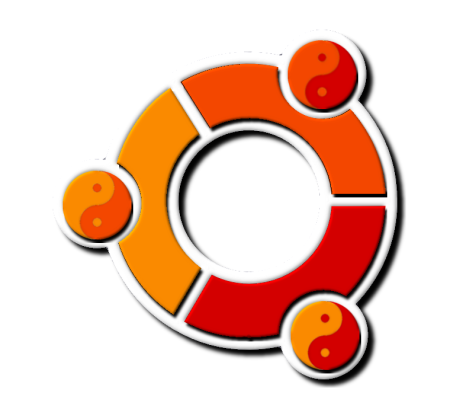 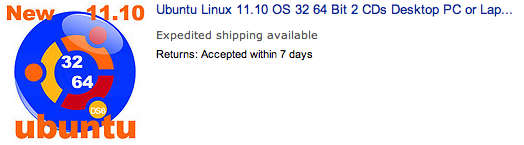 USD 4.95
Free
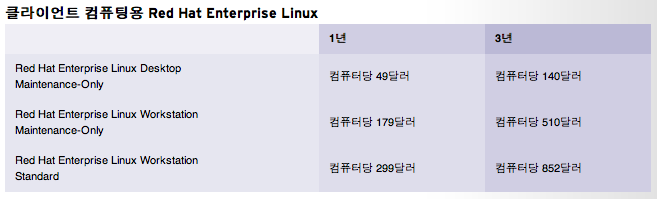 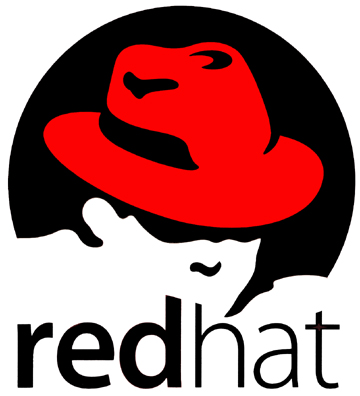 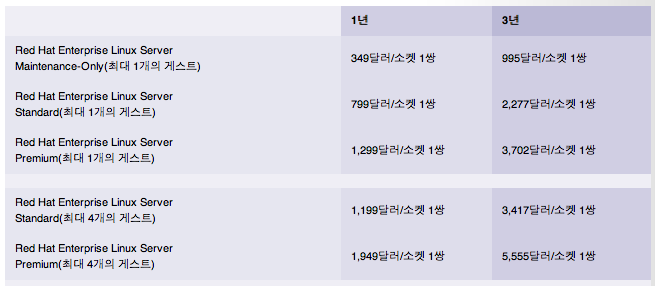 What makes this difference?
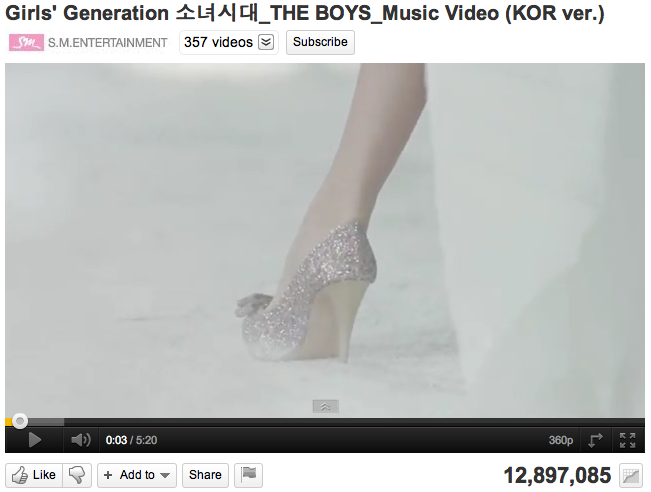 Give away Music!
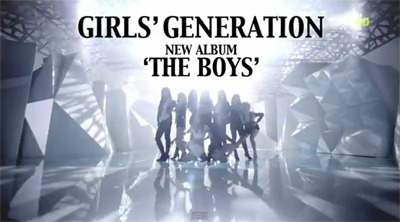 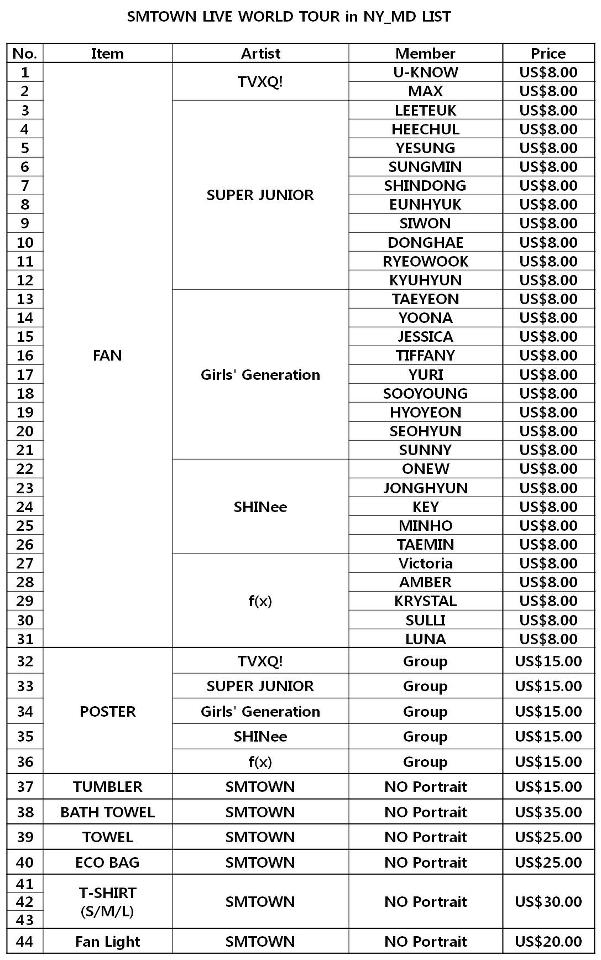 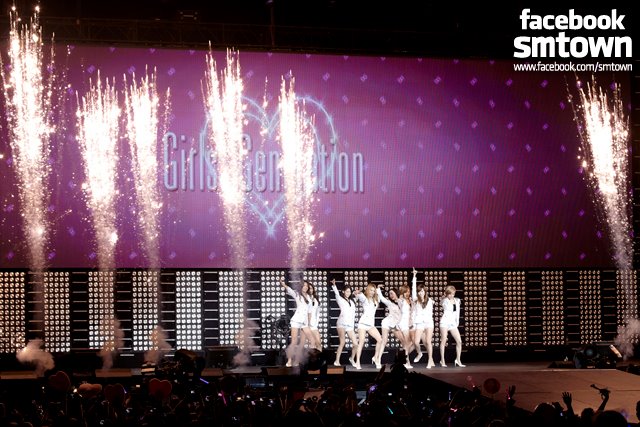 Earn money from concerts & goods!!
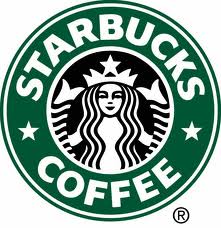 Culture
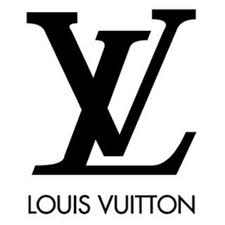 Brand
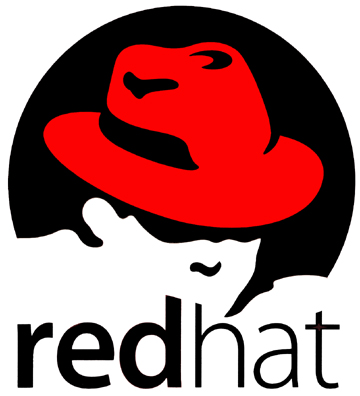 Reliability
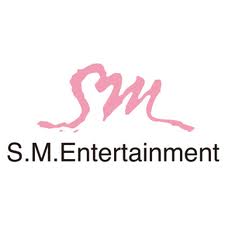 Experience
Scarcity want to be Expensive!

In abundance,
People want something special!
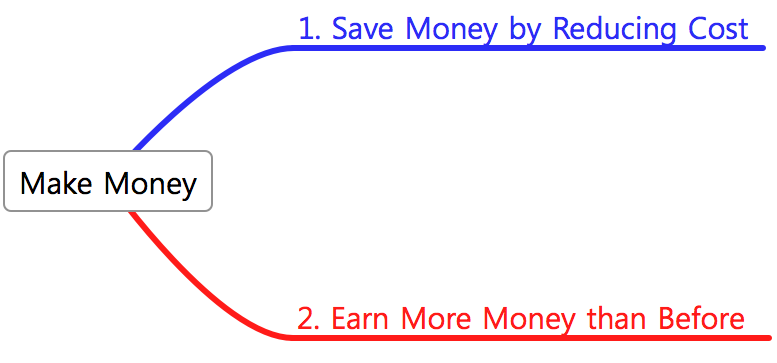 Ok!!
Let’s make something special using open source S/W?
But,
How??
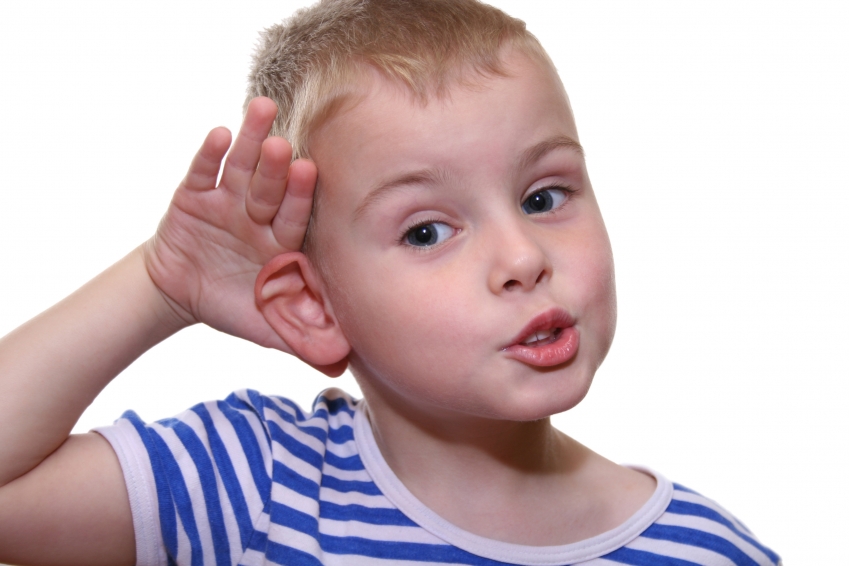 Community Open Source Software Developing Model
Roadmap
Design
Software
‘The Project’
Core Developers
Contributions
Community
Administrators

Engineers
Contributions
Peer Review
Use Cases
Testing
Documentation
Translations
Features
Forum Help
Bug Fixes
Of the developers, by the developers, for the developers!!
* Source : James Dixon, The Beekeeper
Open Source Software Advantages over Proprietary
* Source : Barracuda Networks
Price & opened source code are key factors!
Proprietary Software Advantages over Open Source
* Source : Barracuda Networks
Professional services & convenience are key factors!
6 Barriers
Success Story
Open Source SW
1. Lack of formal support and services
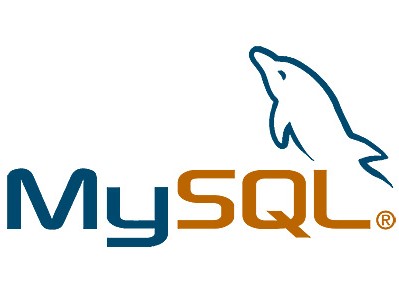 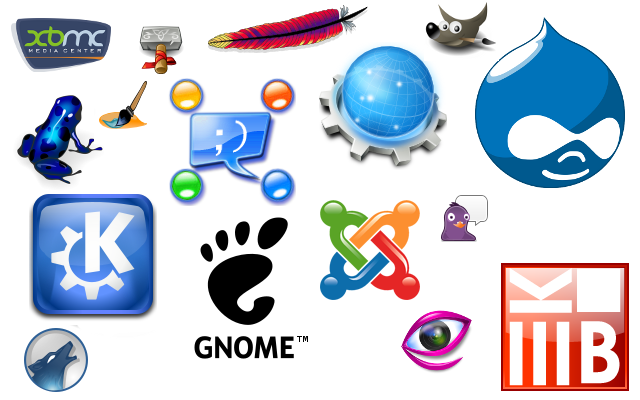 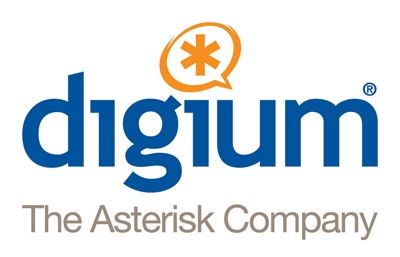 2. Velocity of change
3. Lack of roadmap
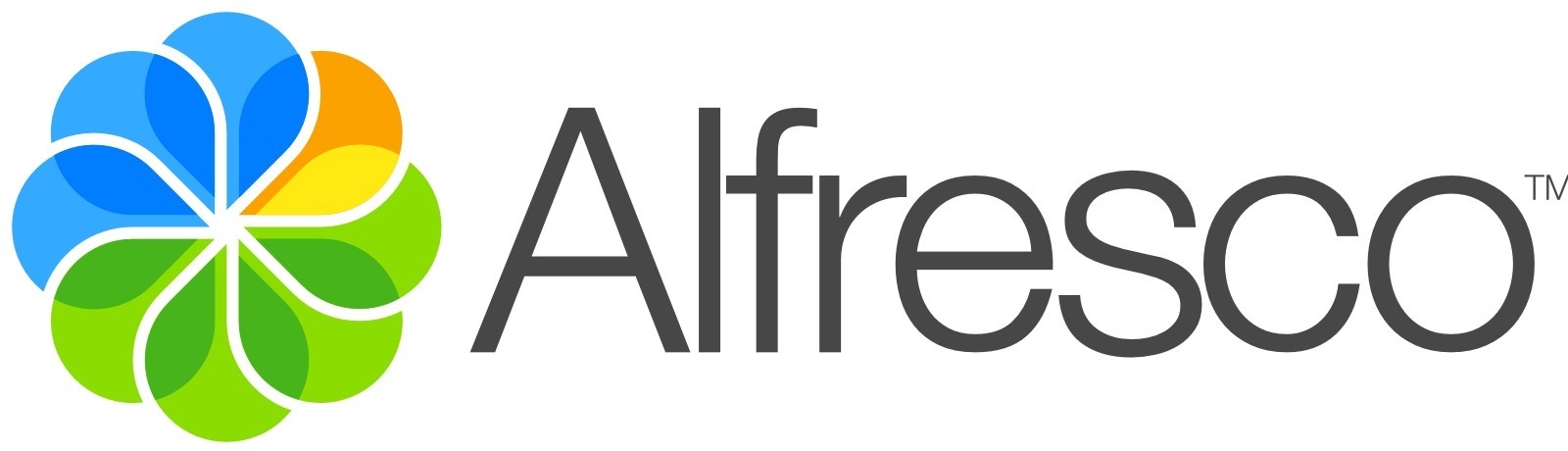 4. Functional Gaps
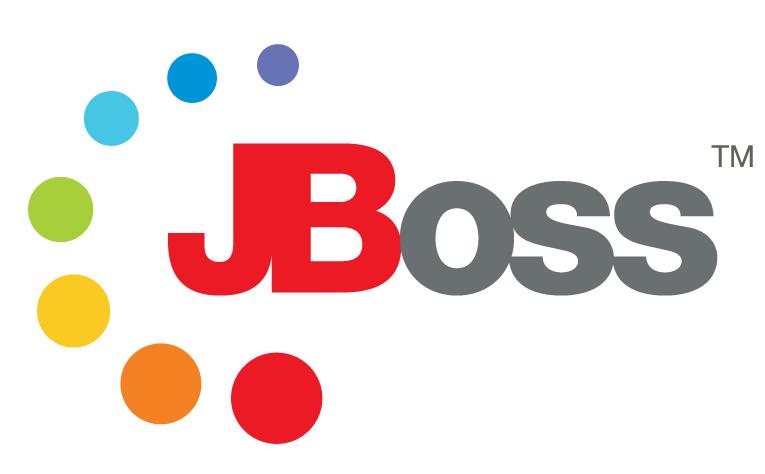 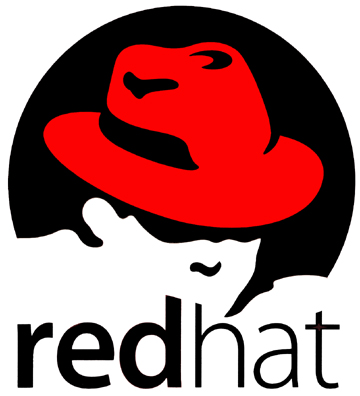 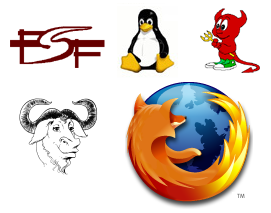 5. License Types
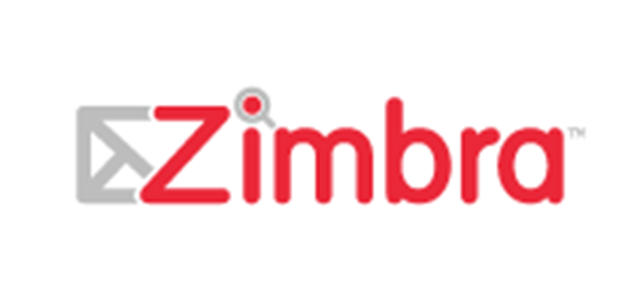 6. Lack of endorsements by independent ISVs
* Source : Ray Lane, 6 barriers to open source adoption
Commercial Open Source Software
Advantages 
of 
Proprietary 

Professional service
Continuous support
Easy to use
Reliability
Functionalities
Advantages
of
Open Source

Cheaper price
Source code access
Community review
Quicker bug fix
More standard based
‘Whole Product’
Commercial open source company can exist to create ‘Whole Product’ around an open source project (software + community) and can deliver it to a mainstream market.
Integration
Installation
<Open Source SW>
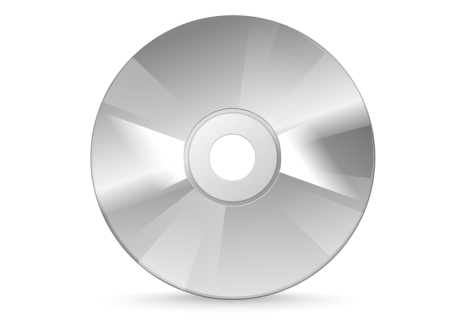 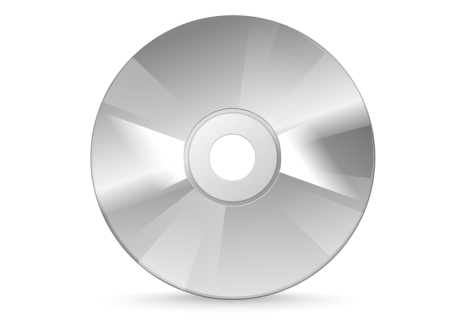 Support
Services
Software
Software
Other 
SW/HW
VARs
Certification
Training
<Whole Product>
OSS model is great at producing SW, but it doesn’t produce ‘Whole Product’ for customers!
Actual Product
(Quality, design, brand,  packages)
Core Product
(Basic functions, symbols, experiences)
Whole Product
(Additional services)
Market Offering
(Additional benefits offered by partners)
Commercial Open Source Software Business Model
Community can hear more functionalities & requests
+
The bigger community 
the more resources
Commercial Open Source Company
Open
Source
Software
Community
‘Go To Market’

Sales, Marketing, Support, Services, Engineering, Product Mgmt.
+
Customers
Partners
OEMs
+
Customers can gain higher quality software at a better price
Making whole products with open source community!!
Next Demand
ACCESS
SKILL
MONEY
Customer
TIME
Next Market
Targeting pains of real customers orpursuing the scarcity with OSS!!
Thank You!!!